Doa Penjagaan Misi
Allah Bapa, misionari telah datang ke Jepun untuk memberitakan Injil pada abad ke-16, tetapi hari ini jumlah Kristian di Jepun belum melebihi 2 peratus daripada populasi lebih daripada 120 juta orang. Kami mohon Roh Kudus memenuhi gereja Jepun agar dapat mengatasi semua halangan bagi perluasan Kerajaan Allah.
1/3
Doa Penjagaan Misi
Kami juga berdoa agar Bapa memelihara misionari kami Kathy di Osaka, Jepun, agar dia disembuhkan daripada penyakit asma dan tiroidnya dan dapat tidur nyenyak pada waktu malam. Kathy juga terlibat dalam penginjilan melalui internet. Kami mohon Roh Kudus memberikan kreativiti kepadanya dan
2/3
Doa Penjagaan Misi
pasukannya untuk menyebarkan Injil Kristus dan kebenaran Alkitab ke seluruh sudut Jepun melalui internet. Dalam nama Tuhan Yesus Kristus, Amin.
3/3
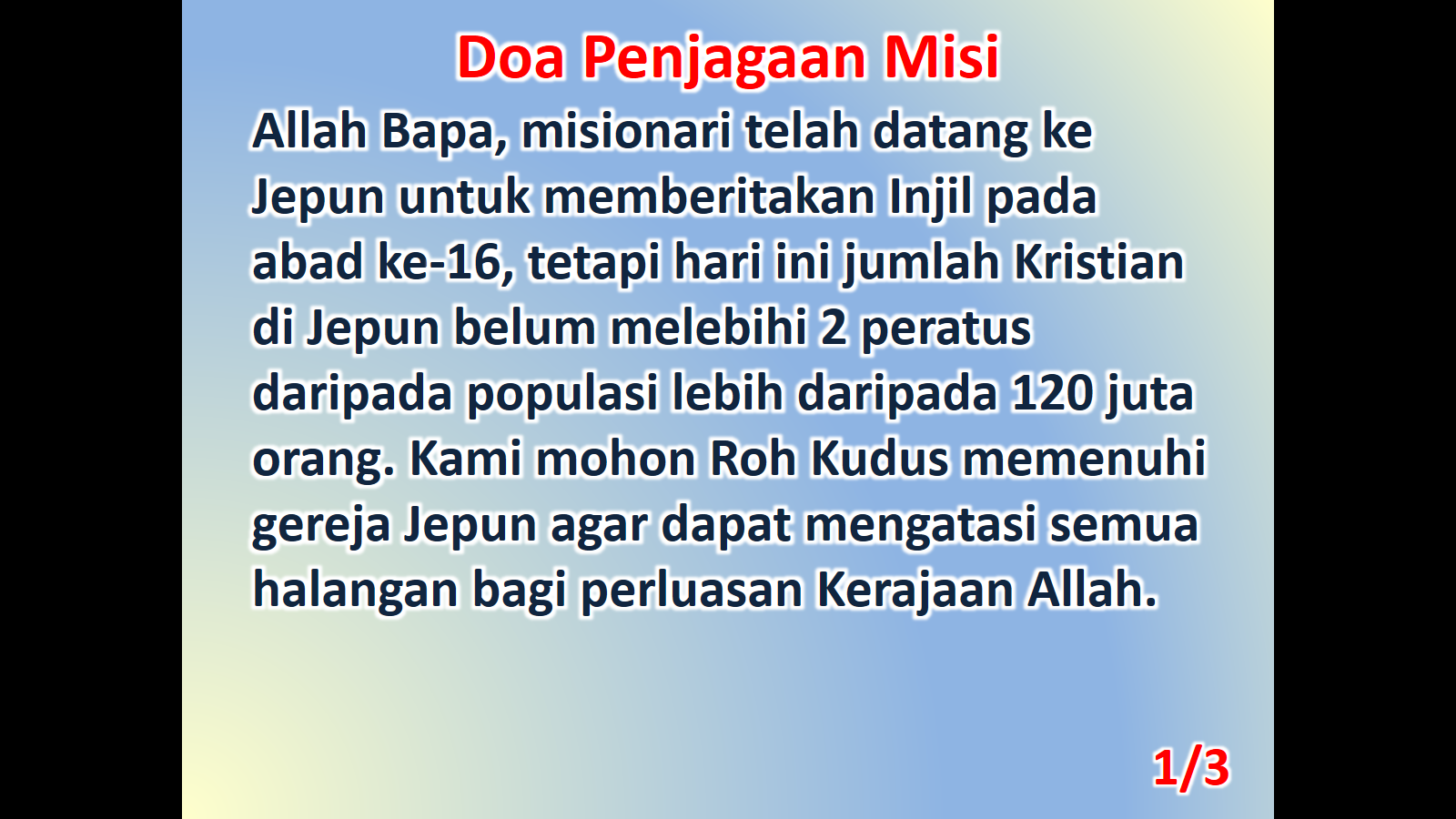 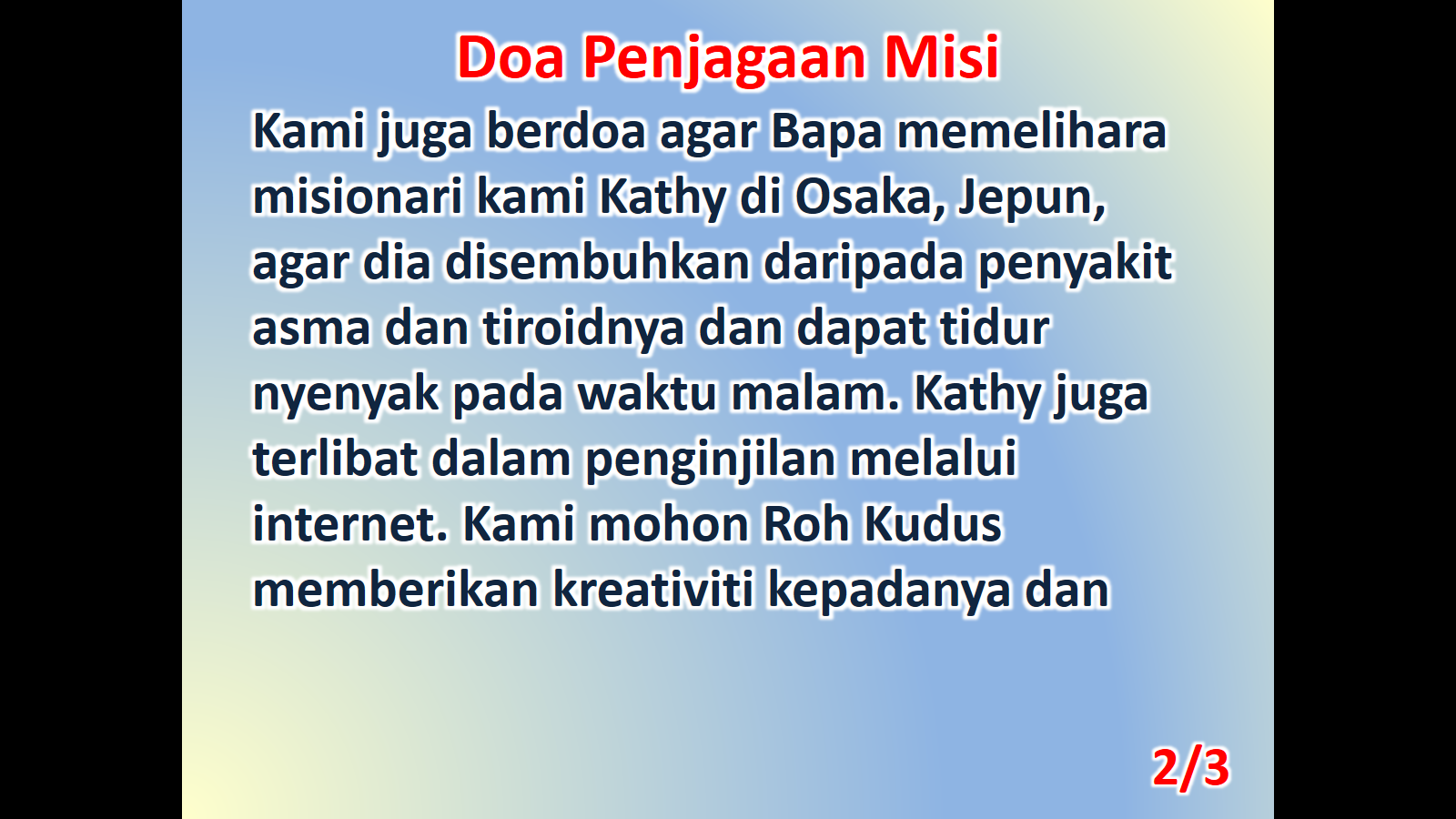 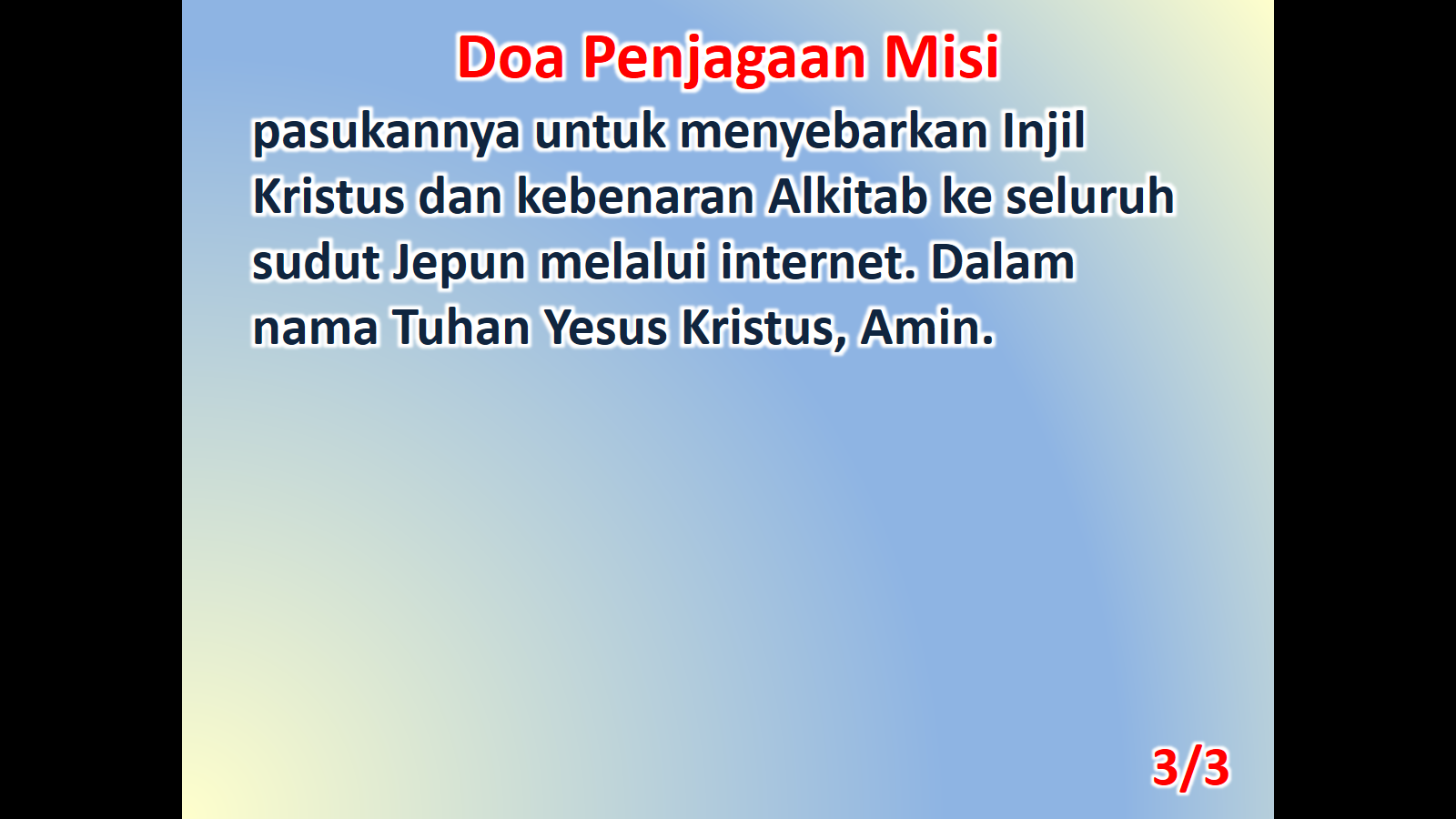